12th International Congress of Update in Cardiology and Cardiovascular SurgeryMarch, 10 - 13, 2016 / Sueno Belek Convention Center, Antalya - Turkey An extensive calcified left  ventricular aneurysm
İhsan Alur, Tevfik Güneş, Gökhan Yiğit Tanrısever, Bilgin Emrecan
Department of Cardiovascular Surgery, Pamukkale University,
 
Denizli, Turkey
[Speaker Notes: Dear Guests, welcome. I will present case that we have operated before.]
Introduction
A calcified left ventricular aneurysm (CLVA) is a rare, serious complication of acute myocardial infarction. 


It can lead to angina pectoris, thromboembolism of ventricular origin, ventricular arrhythmia, ventricular pseudoaneurysm or rupture, progressively enlarging aneurysms, congestive heart failure, and death.
Introduction
Treatment is surgical for symptomatic or asymptomatic LVAs larger than 5 cm, particularly when there is comorbid CAD.

The aim of surgical treatment of an LVA is to reduce oxygen consumption in the LV by reducing end-diastolic volume (EDV), creating the ideal ventricle geometry, and preventing thrombus formation.
Case
A 66-year-old man presented with shortness of breath. Three weeks earlier, he required cardiopulmonary resuscitation (CPR) following cardiac arrest.
ECG: showed sinus rhythm. 
TTE: showed dilated cardiomyopathy, severe LV systolic dysfunction, a large left atrium (52 mm), and an ejection fraction (EF) of 15%.
Case
Cardiac magnetic resonance imaging indicated that his LV was markedly enlarged (axial transverse diameter 87 mm), had severely reduced contraction, was hypofunctioning, and had reduced wall thickness at the apex; he also showed pronounced enlargement of the left atrium (Fig. 1A,1B).
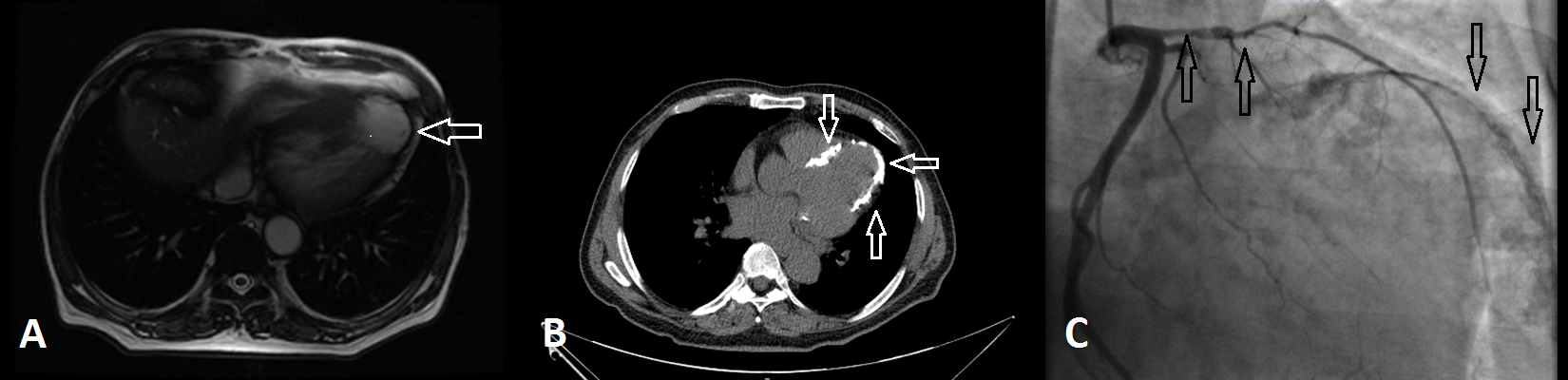 Case
CAG: the left anterior descending artery (LAD) was narrow with 80% stenosis proximally, and pericardial calcification was seen (Fig. 1C).
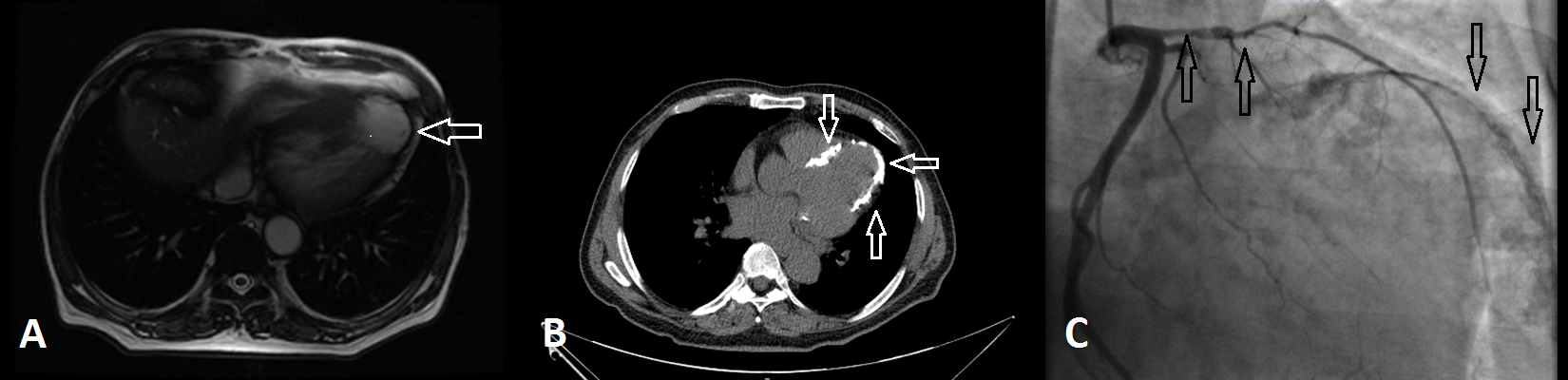 Surgical Method
A standard median sternotomy was performed under general anesthesia. A left internal mammary artery (LIMA) graft was prepared. 

After opening the pericardium and suspending it, the patient was heparinized. 

Arterial cannulation from the ascending aorta and two-stage venous cannulation from the right atrium were performed.
Surgical Method
After cannulation, cardiopulmonary bypass (CPB) was initiated at the appropriate activated clotting time. 

Using a cross-clamp, cardiac arrest was induced via isothermic hyperkalemic antegrade blood cardioplegia.

A large calcified aneurysm was seen involving a large area of the LV apex (Fig. 2A).
Surgical Method
Subsequently, LIMA-LAD distal anastomosis was performed. 

The cross-clamp was removed, and the CPB was gradually ended with inotropic support.

 The patient was transferred to the intensive care unit and discharged without any problems on the seventh postoperative day.
Discussion
Methods used for the surgical treatment of an LVA include:
1. plication, 
2. linear suture repair, 
3. placement of a circular patch, and 
4. the Dor procedure.
5. The surgical anterior ventricular restoration (SAVER) technique. [1,2,3]

1. Tiryakioğlu O, Tiryakioğlu SK, Özyazıcıoğlu AF. Surgical treatment of left ventricular aneurysms. Turk Gogus Kalp Dama 2009; 17(1):69-72.
2. Tiryakioğlu O, Kaya U, Tiryakioğlu SK, Vural H, Gücü A, Yavuz Ş et al. Left ventricular aneurysms: long-term echocardiographic results of two types of repair. Turkiye Klinikleri J Cardiovasc Sci 2007; 19(2): 121-127.
3. Athanasuleas CL, Stanley AW Jr, Buckberg GD, Dor V, DiDonato M, Blackstone EH. Surgical anterior ventricular endocardial restoration (SAVER) in the dilated remodeled ventricle after anterior myocardial infarction. RESTORE group. Reconstructive Endoventricular Surgery, returning Torsion Original Radius Elliptical Shape to the LV. J Am Coll Cardiol. 2001;37(5):1199-209.
Discussion
The most important feature of an endoventricular circular patch-plasty is that it improves the function of the LV by preserving its geometry. 

The main objective of the aneurysmectomy is to reduce the LVEDV and regional wall stress .[1,2,4] 


1. Tiryakioğlu O, Tiryakioğlu SK, Özyazıcıoğlu AF. Surgical treatment of left ventricular aneurysms. Turk Gogus Kalp Dama 2009; 17(1):69-72.
2. Tiryakioğlu O, Kaya U, Tiryakioğlu SK, Vural H, Gücü A, Yavuz Ş et al. Left ventricular aneurysms: long-term echocardiographic results of two types of repair. Turkiye Klinikleri J Cardiovasc Sci 2007; 19(2): 121-127.
4. Tekümit H, Polat A, Uyar I, Uzun K, Tataroğlu C, Cenal AR, et al. Left ventricular aneurysm using the Dor technique: mid-term results. J Card Surg. 2010;25(2):147-52.
Conclusion
Treatment is surgical for symptomatic or asymptomatic LVAs larger than 5 cm, particularly if there is comorbid CAD. 

The Dor procedure (endoventricular patch technique) is a suitable method for treating CLVA.
Thank for your attention